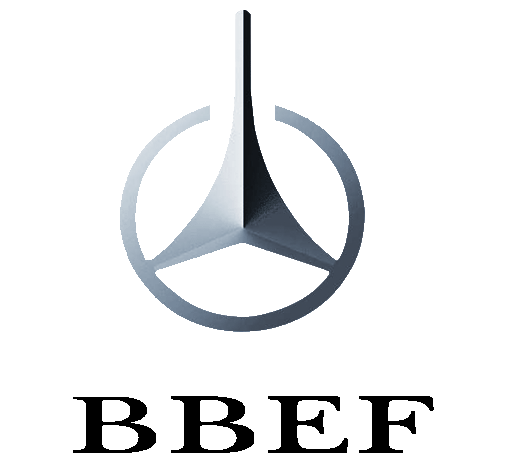 北广科技   创造非凡
Application and Development of Solid State Power Source in High Energy Accelerator
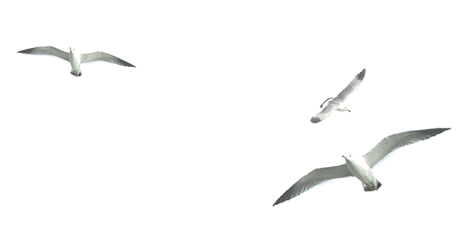 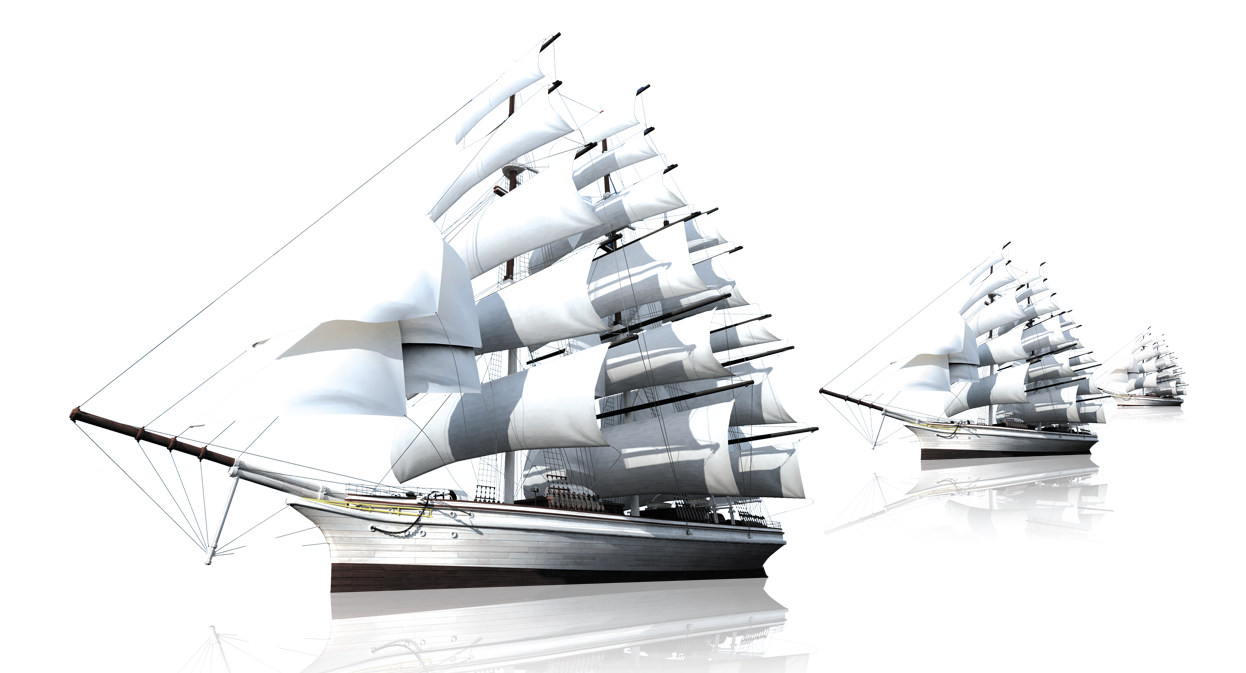 北京北广科技股份有限公司
Beijing BBEF Science & Technology Co., LTD
[Speaker Notes: Hello everyone! I am Dongsheng Zhang , I am a engineer come from Beijing BBEF Science&Technology Co., LTD. I will introduced the Application and Development of Solid State Power Source in High Energy Accelerator]
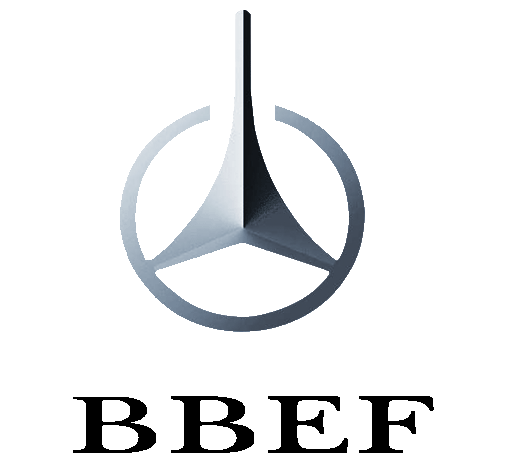 History of high energy accelerator power source
Characteristics of solid state power source system
Key technology & Application prospect
[Speaker Notes: My introduction divided to 3 parts,
1, History of high energy accelerator power source   2 Characteristics of solid state power source system
3 Solid state power source key technology & Application prospect]
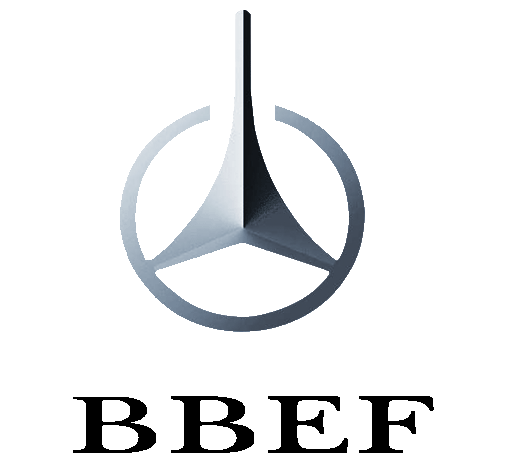 History of high energy accelerator power source
[Speaker Notes: Now  it ‘s the 1st one]
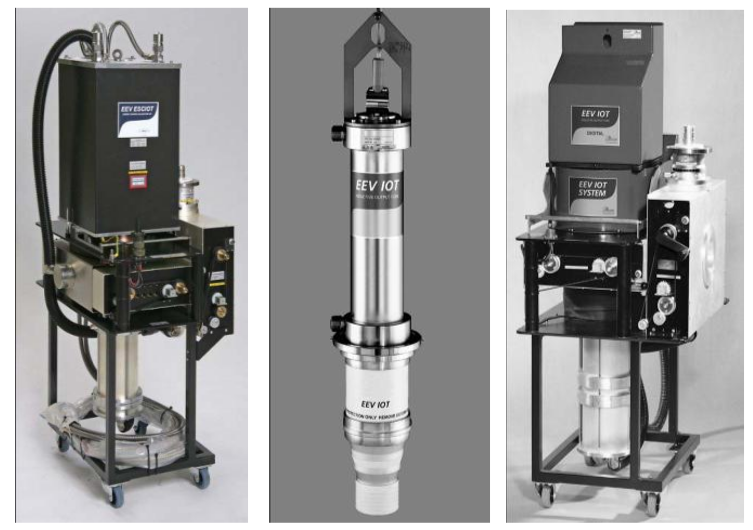 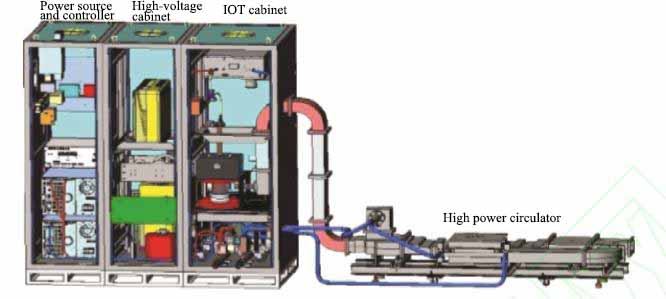 IOT developed and produced by UK E2V
Power source system of IOT tube
Beijing BBEF Science & Technology Co., Ltd.
北京北广科技股份有限公司
Power source system - IOT tube
[Speaker Notes: Power source for high-energy accelerator varies according to the beam energy of the accelerator. The high-frequency power required also ranges from kilowatt level to megawatt level and the operating frequency ranges from several megahertz to several gigahertz. Due to the harsh working environment and large output power, traditionally, high-power RF power source is provided mainly with electronic vacuum amplifier as amplification element to meet the demand of the system. There are electronic triodes, electronic tetrode, Klystron, induction output tube, traveling wave tube and other different devices with different characteristics respectively for each wave band. The output power ranges from tens of kilowatts to thousands of kilowatts. It is occupying the power source market of super-large power output. The main large power and high frequency amplifier is klystron tube for amplification at present and some synchrotron radiation source also uses IOT tube for amplification.]
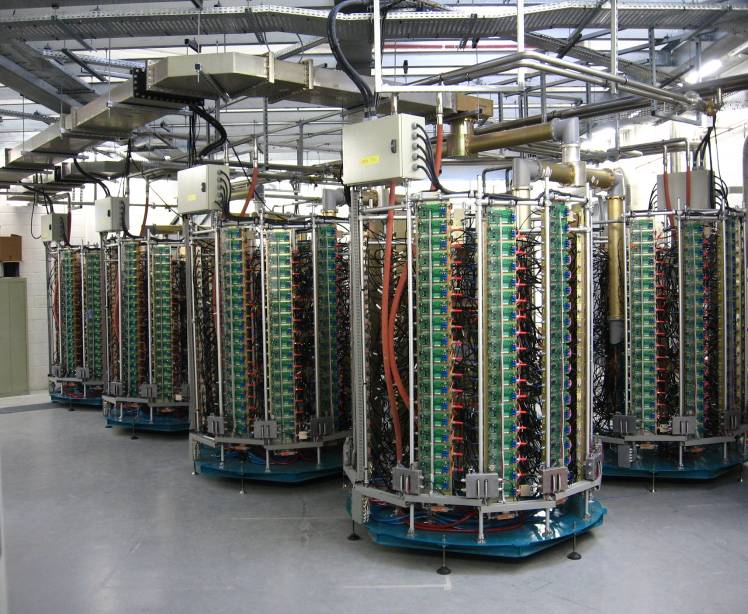 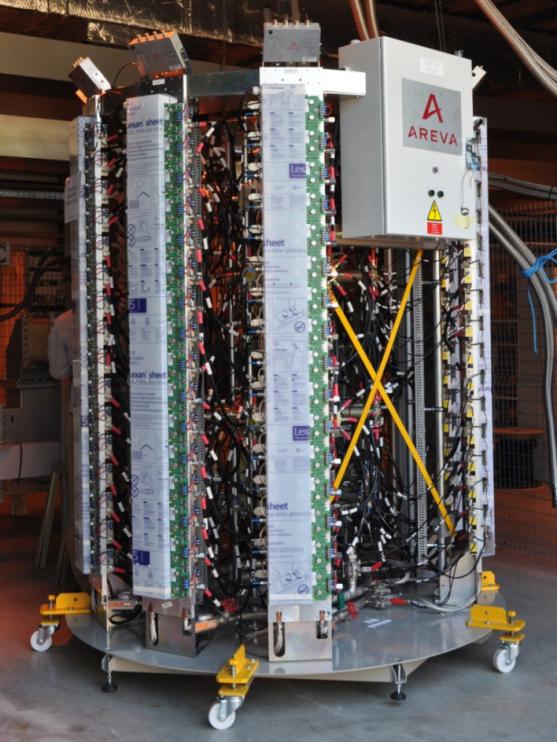 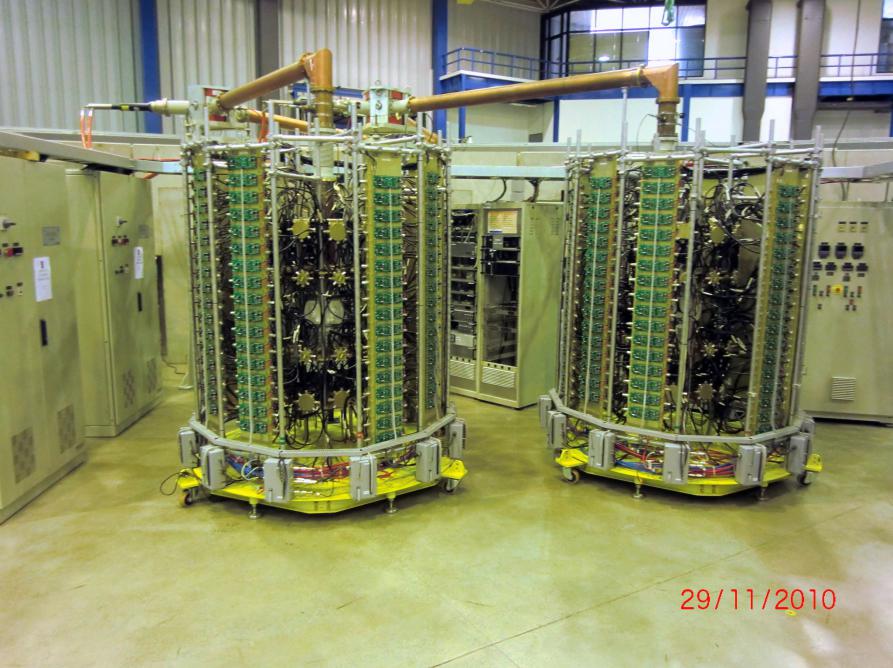 352MHz/150kW solid state power source of the European Synchrotron Radiation Facility (ESRF)
LNLS Laboratory in Brazil
SOLEIL 180kW/352MHz RF Power Source Installed in France
Beijing BBEF Science & Technology Co., Ltd.
北京北广科技股份有限公司
Global Power source system - solid-state power amplifier
[Speaker Notes: Higher frequency and higher power tubular design means more difficulty in geometric design and more complex system design. 
Advantages of solid-state power amplifier are gradually exhibited along with the progress of integrated circuit technology and continuously improving level of solid-state power amplifier. It has been widely used in accelerator 。
BBEF company has designed & developed solid-state power amplifier for more than 40 years, and provide high power equipment for Science facility  all over the world . The pictures of solid-state (except IOT) power source equipment in this presence comes totally from BBEF.
IN CHINA EXCETP OUR BBEF, KAITENGSIFANG IS ANOTHER IMPORTANT MANUFACTURE ,IS ALSO DISTRUIBUTE TO THE SOLIDE POWER SOURCE .
the successful application of ultra-high power (180kW) solid-state power source in   SOLEIL Laboratory of French Light Source, proved that the all-solid-state power source in this frequency band can meet the requirements of load mismatch application environment and ultra-high power output of high-energy accelerator. 
European Synchrotron Radiation Facility (ESRF) also began its solid-state transformation subsequently. 
LNLS Laboratory in Brazil is similar to SOLEIL in France.. A device with an output power of 50kW was constructed for the pre-injector in a mode similar to SOLIEIL.]
Beijing BBEF Science & Technology Co., Ltd.
北京北广科技股份有限公司
China Power source system - solid-state power amplifier
The application of China's all-solid-state RF power source in accelerator field has reached the international advanced level.
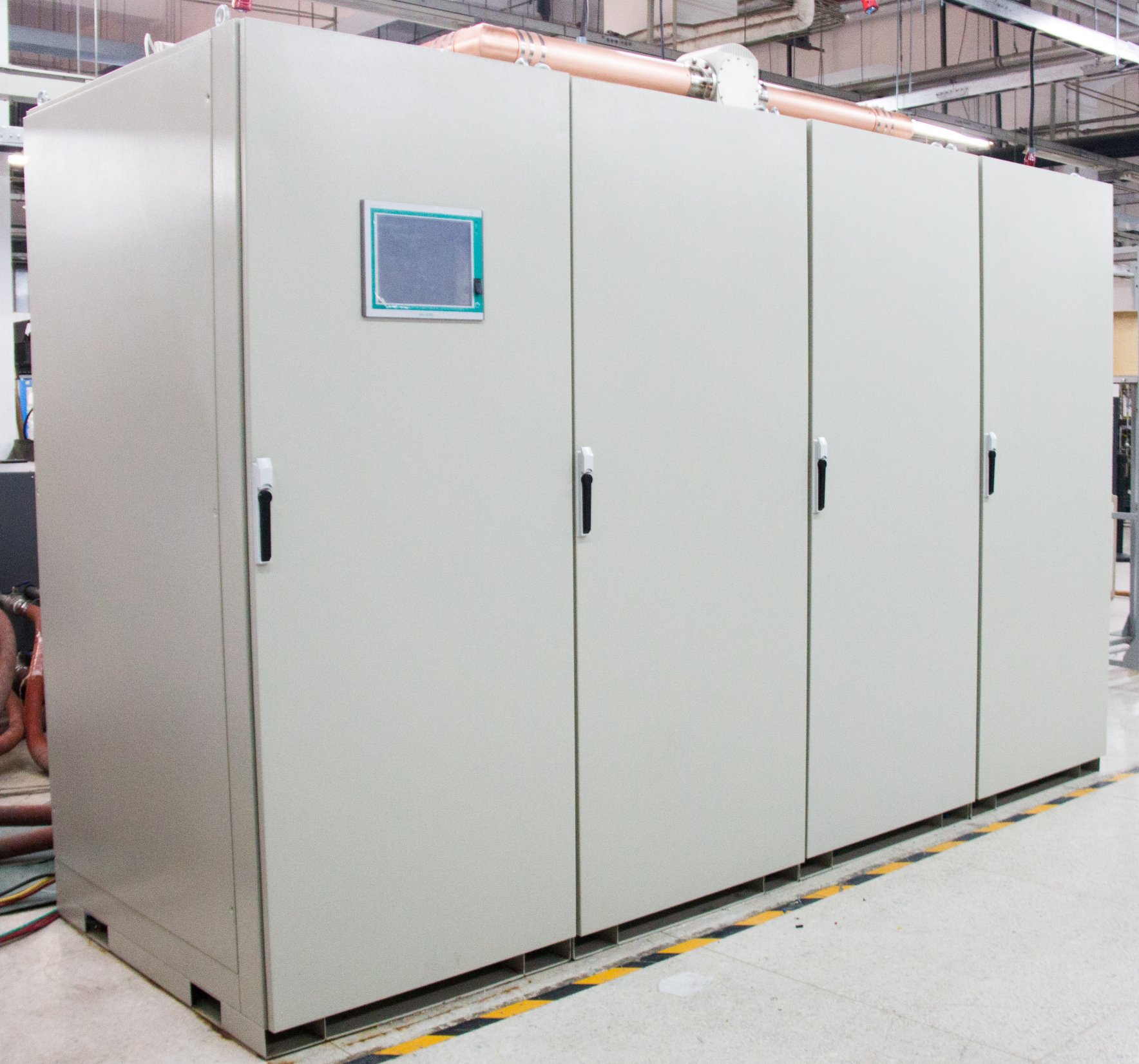 325MHz/80kW solid state power source of Institute of Modern Physics, Chinese Academy of Sciences (Lanzhou)
[Speaker Notes: Solid-state power source for accelerator has operated at different power levels and different frequency bands in China, that has been verified by experiments, such as 162.5MHz/80kW solid-state power source of Institute of Modern Physics of the Chinese Academy of Sciences, 650MHz/150kW solid state power source of Institute of High Energy Power (IHEP), and 1300MHz/20kW solid-state power source of Peking University. All of them have successfully operated with beam. A large quantity of experimental data has proved that the application of China's all-solid-state RF power source in accelerator field has reached the international advanced level.]
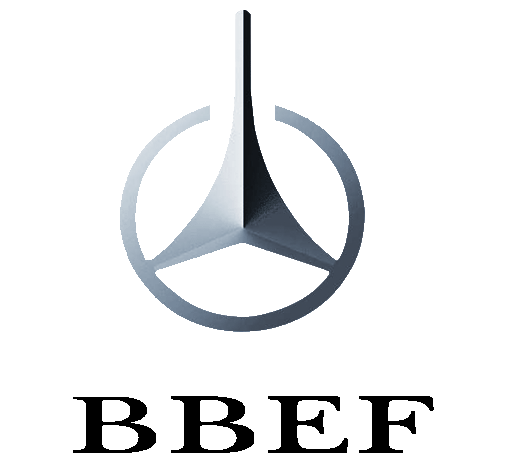 Characteristics of solid state power source system
Beijing BBEF Science & Technology Co., Ltd.
北京北广科技股份有限公司
2、Characteristics of solid state power source system 

Multistage Combiner to increase system output power;  
Isolator is used for abrupt load characteristics; 
Modular structure and layout:;
[Speaker Notes: Multistage Combiner to increase system output power; Due to the limitation of semiconductor technology, the output power of single solid tube is much lower. In order to get a larger system output power, multistage Combiner can realize this purpose. therefore, the stage of Combiner should be minimized in the design, so as to reduce the complexity of the system and improve system reliability. The total Combiner loss of the system is controlled less than 1.5 dB. 

Isolator is used for abrupt load characteristics:, the solid-state power source is provided with an isolator to the output of the power amplifier to enhance the total reflection resistance of the power amplifier at present. the accelerator solid-state power source system mostly adopts distributed isolators in layout at present. so as to reduce the structure  processing difficulty of isolator and absorption load.

modular structure and layout: The power amplifier single board has high structural consistency, convenient to make a standardized module structure, and convenient for the whole accelerator system to organize flexibly the system structure into a complete accelerator system with different power levels to meet different power requirements of accelerator system at all levels.]
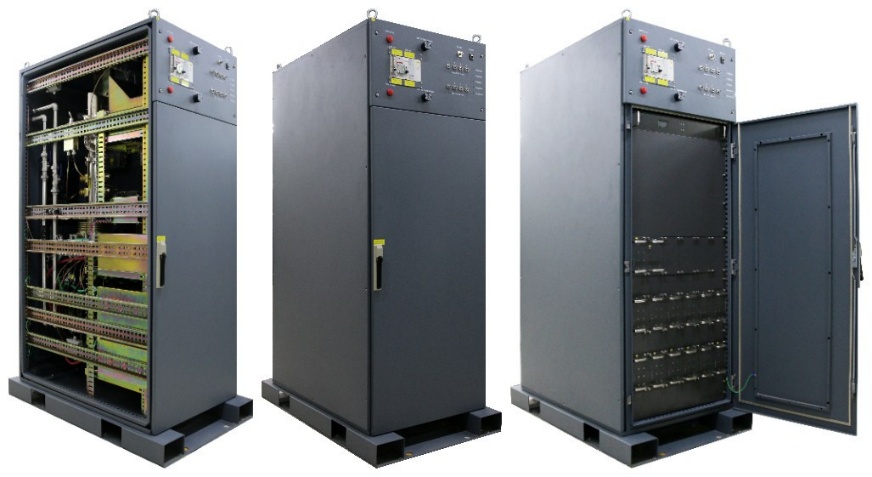 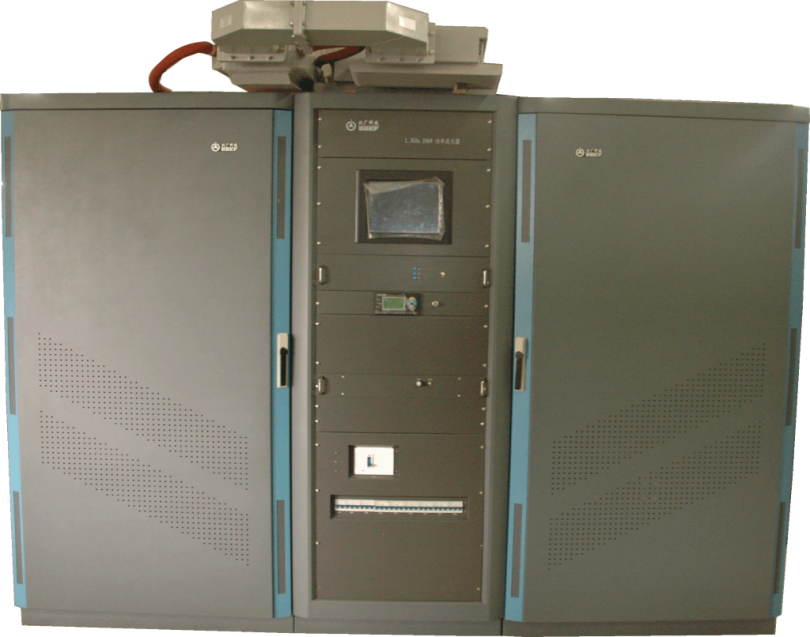 1.3GHz/20kW solid state power source of Peking University
SLAC1.3GHz/3.8kW solid-state power source
Beijing BBEF Science & Technology Co., Ltd.
北京北广科技股份有限公司
Application of solid state power source in other accelerator systems
[Speaker Notes: SLAC 1.3GHz/3.8kW solid-state power source 
LCLS II project of U.S. SLAC adopts 1.3GHz/3.8kW solid-state power source. The efficiency of the whole machine reaches 42%, saving a lot of cost for long-term operation. 
1.3GHz/20kW solid state power source of Peking University 
The Institute of Physics of Peking University developed a 1.3GHz/20kW solid-state power amplifier for the superconducting  accelerator in 2010..]
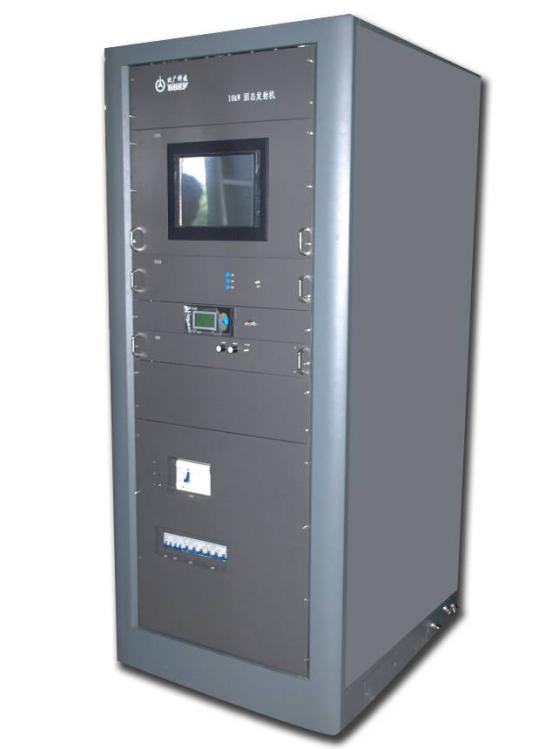 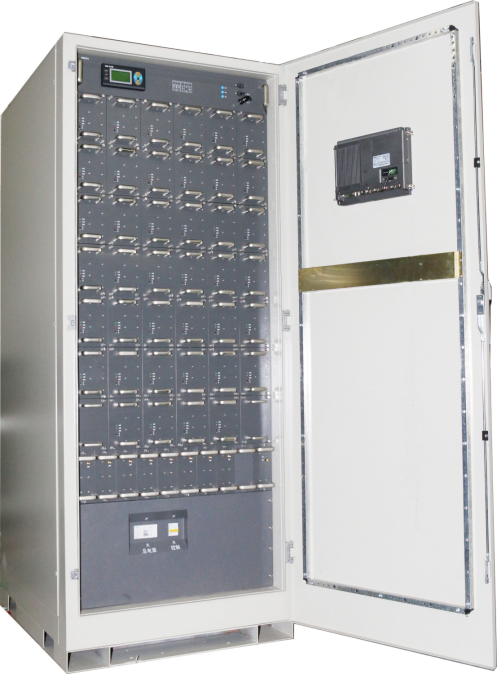 325MHz/10kW solid state power source for ADS by Institute of High Energy Physics, Chinese Academy of Sciences
162.5MHz/25kW solid state power source of ADS by Institute of Modern Physics of Chinese Academy of Sciences
Beijing BBEF Science & Technology Co., Ltd.
北京北广科技股份有限公司
[Speaker Notes: 325MHz/10kW solid state power source project of Institute of High Energy Physics, Chinese Academy of Sciences. 
162.5MHz solid state power source project of Institute of Modern Physics, Chinese Academy of Sciences in 2011 belongs to ADS pilot project. 
The blind insertion structure has been developed successfully and the technical performance of the product had also been greatly improved after standardized and modular design. The efficiency of 24kW products could reach 60%. Compared with previous products, the efficiency had increased by 10%, so the operation cost could be greatly reduced.]
Beijing BBEF Science & Technology Co., Ltd.
北京北广科技股份有限公司
4、Advantages and disadvantages of solid state power source compared with vacuum power source 
From an economic point of view：In the case of ultra-high power amplification (megawatt level), the electronic vacuum amplifier has the advantages of large single-transistor power and lower initial investment. In the case of medium and small power amplification (100 kilowatts and below), the cost advantage of all-solid power source is more obvious；
technically speaking： the mismatch resistance of the electronic vacuum amplifier is better than that of the all-solid-state amplifier. All-solid-state amplifier is superior to electronic vacuum amplifier in performance index, reliability and maintainability.
Beijing BBEF Science & Technology Co., Ltd.
北京北广科技股份有限公司
[Speaker Notes: As can be seen from the table, no power amplifier can cover full bands in the field of high-energy accelerators. In the electronic vacuum amplifier, the price of tetrode is relatively low, work is stable, but the working frequency is lower. IOT  has higher efficiency, but when applied to accelerator field, it has low reliability; Klystron is the most widely used electronic vacuum amplifier in accelerator field. The klystron cannot cover completely the frequency range of 300 MHz to 10Ghz, there are frequency gaps, therefore, it is sometimes necessary to customize production according to the frequency and power of accelerator application. As the quantity is less and the cost is getting higher, the price is becoming more expensive.]
Beijing BBEF Science & Technology Co., Ltd.
北京北广科技股份有限公司
[Speaker Notes: The comparison is listed in the table. In general, all-solid-state amplifier is powered by low voltage power and formed by multi-module parallel Combiner, therefore, the damage of individual module has less influence on the overall performance and the reliability is higher than that of electronic vacuum amplifier. The price of single module of the all-solid-state amplifier is lower, the repair cost is low when damaged, and the module has no high voltage and can be replaced online. In addition, the single tube has long service life, All-solid-state amplifiers generally adopt single tube or single module plus circulator to solve the problem of  adaptability.]
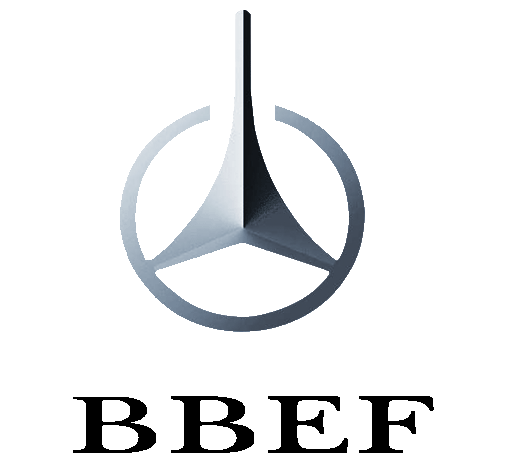 key technology & Application prospect
Beijing BBEF Science & Technology Co., Ltd.
北京北广科技股份有限公司
Key technologies of solid state power source 
High efficiency power amplification technology 
Power Combiner technology
Total reflection resistance technology 
Water cooling power supply technology 
Blind insertion of functional units 
Low level control technology
[Speaker Notes: 5.1 High efficiency power amplification technology 
All-solid-state power source has high-power output obtained by several basic amplification units through power Combiner, therefore, the power amplification module is the most basic unit. The efficiency, power and basic electrical parameters of the module determine the performance of the whole device. Various power amplifier units with series of frequencies have been developed as solid-state power source at present, so we have mastered the high-efficiency amplification technology. Meanwhile, work stability of the power amplification module is greatly improved also by designing the input-output matching circuits, so that high efficiency output can be realized at both high power and low power levels. 
5.2 Power Combiner technology 
In order to improve Combiner efficiency, Combiner loss shall be reduced as much as possible. The most effective method is to reduce Combine levels. Major technologies include: High-efficiency and high-power Combiner is realized by adopting microstrip lines, coaxial lines, waveguide cavity Combiner and other forms. The microstrip line ensures the manufacturing process to be reliable. Suspended strip line method solves the problem of power resistance; The coaxial Combiner method achieves balance with minimal loss; As the number of branches is changed and adjusted, more paths Combiner can be realized conveniently. The solid-state power source has gradually improved the high-power Combiner technology in various wave bands at present. The maximum power output also exceeds 200kW. 
5.3 Total reflection resistance technology 
The load of the accelerator power source is cavity, especially in superconducting cavity applications, total reflection often occurs. Therefore, total reflection resistance is the most important requirement of solid-state power source. By adopting the internal isolation technology of the power amplifier module, the reflected power is guided to the internal absorption load, so the power amplifier circuit will not be damaged. In addition, the transmission inconsistency is reduced due to the reliability of the microstrip power divider and the coaxial power combiner of the power divider and combiner, ensuring that the consistency of total gain and total phase of each power amplification unit reaches the best, balanced distribution of reflected power. The output cable of each power amplifier module, the output port and transmission of each synthesizer are specially designed and can resist total reflection at any phase. 
5.4 Water cooling power supply technology 
One power supply module provides power to one power amplifier module. Both modules share same water cooling plate and are formed together as a power amplifier unit. The power supply has its own MCU, which collects state parameters required such as voltage, current, temperature and the like. The startup and protection are controlled by hardware, which has fast protection functions such as over temperature, over current, over voltage, etc. The power module output voltage can be adjusted by software and panel. When the output power of the solid-state power source shall be reduced, the working point of the power amplifier can be adjusted by adjusting DC voltage, so that the whole machine still works in a high-efficiency working condition. 
5.5 Blind insertion of functional units 
The maintenance of solid-state power source requires each functional unit to have a blind insertion structure. The power high frequency connector is developed by selecting and combining water connector and electric connector. The blind insertion technology of the power amplifier unit is realized through positioning, guide rail and support frame. The functional modules can be replaced conveniently and quickly. 
5.6 Low level control technology 
Operation mode switching of all solid-state power source, amplitude and phase control, modulation of pulse waveform, and the temperature drift during operation, dynamic compensation of phase drift require fast and accurate adjustment and control by low-level control system. Therefore, the sampling accuracy of the low-level control system, fast response time, control accuracy of amplitude and phase, accuracy of temperature compensation all play a vital role in the overall performance of solid-state power source system. The low-level control system adopts fast sampling device, high-speed processor at present, combined with the distributed control platform to form the system, they can meet the requirements of solid-state power source system on signal system control.]
Beijing BBEF Science & Technology Co., Ltd.
北京北广科技股份有限公司
Application prospect of solid state power source in accelerator
Series of solid-state power source products at present 
1. Working frequency
1.5MHz/81.25MHz/204MHz/325MHz/352MHz/650MHz/1.3GHz
2,Output power:
10kW/20kW/25kW/45kW/80kW,/150kW/180kW/200kW/260kW,
Beijing BBEF Science & Technology Co., Ltd.
北京北广科技股份有限公司
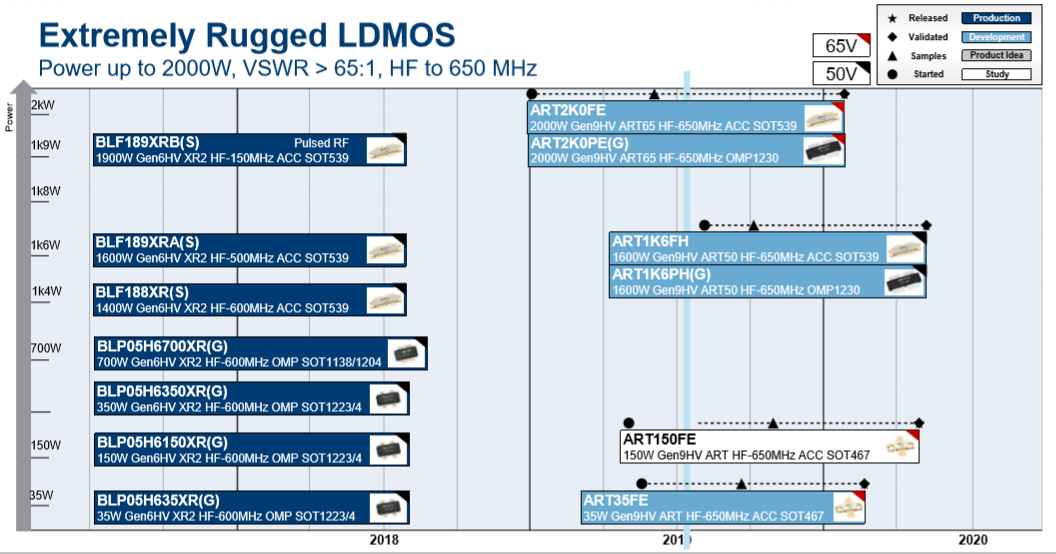 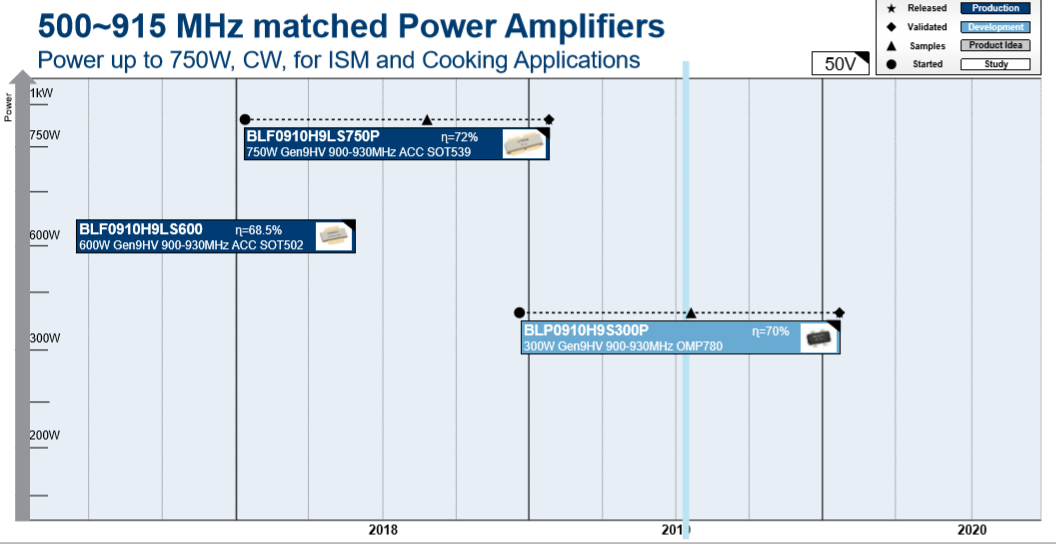 [Speaker Notes: The figure shows the development roadmap of solid-state power source for 30-650MHz and 500-915MHz high-power solid-state power amplifiers. The maximum output power of single amplifier in 30-650MHz frequency band is 1800W at present and expected to reach 2kW in this frequency band by 2020.  The maximum output power of single amplifier in the frequency band of 500-915MHz is 600W at present and reaches 750W in this band in 2019. The maximum output power of single amplifier in this frequency band is expected to reach 900W by 2020.  The maximum output power of single amplifier in 900-1500MHz frequency band is 750W at present and is expected to reach 900W in this frequency band by 2020.]
Beijing BBEF Science & Technology Co., Ltd.
北京北广科技股份有限公司
Conclusion 
The solid-state RF power develop direction of accelerator power source to replace vacuum power source by solid-state RF power source for large accelerators.
 The long-term operation with beam prove that solid-state power source technology has gradually matured and pointed out the direction with higher frequency and larger power for the next generation of accelerator.
[Speaker Notes: WU]
Beijing BBEF Science & Technology Co., Ltd.
北京北广科技股份有限公司
Thank you.